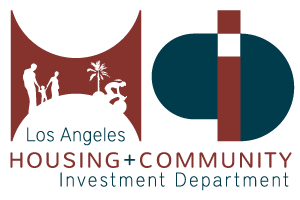 Path Metro Villas II – 22% Complete
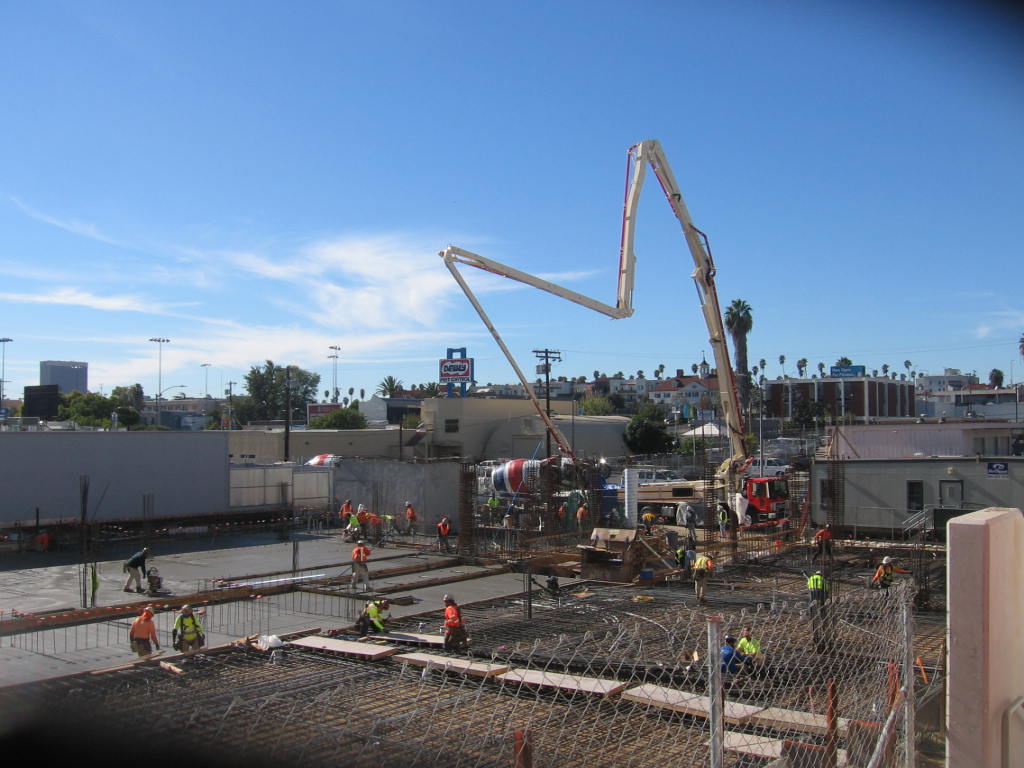 Path Metro PH 2. View from 325 Westmoreland Ave. 
Cement trucks are at 320 Madison Ave.
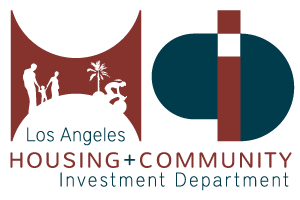 88th & Vermont – 41% Complete
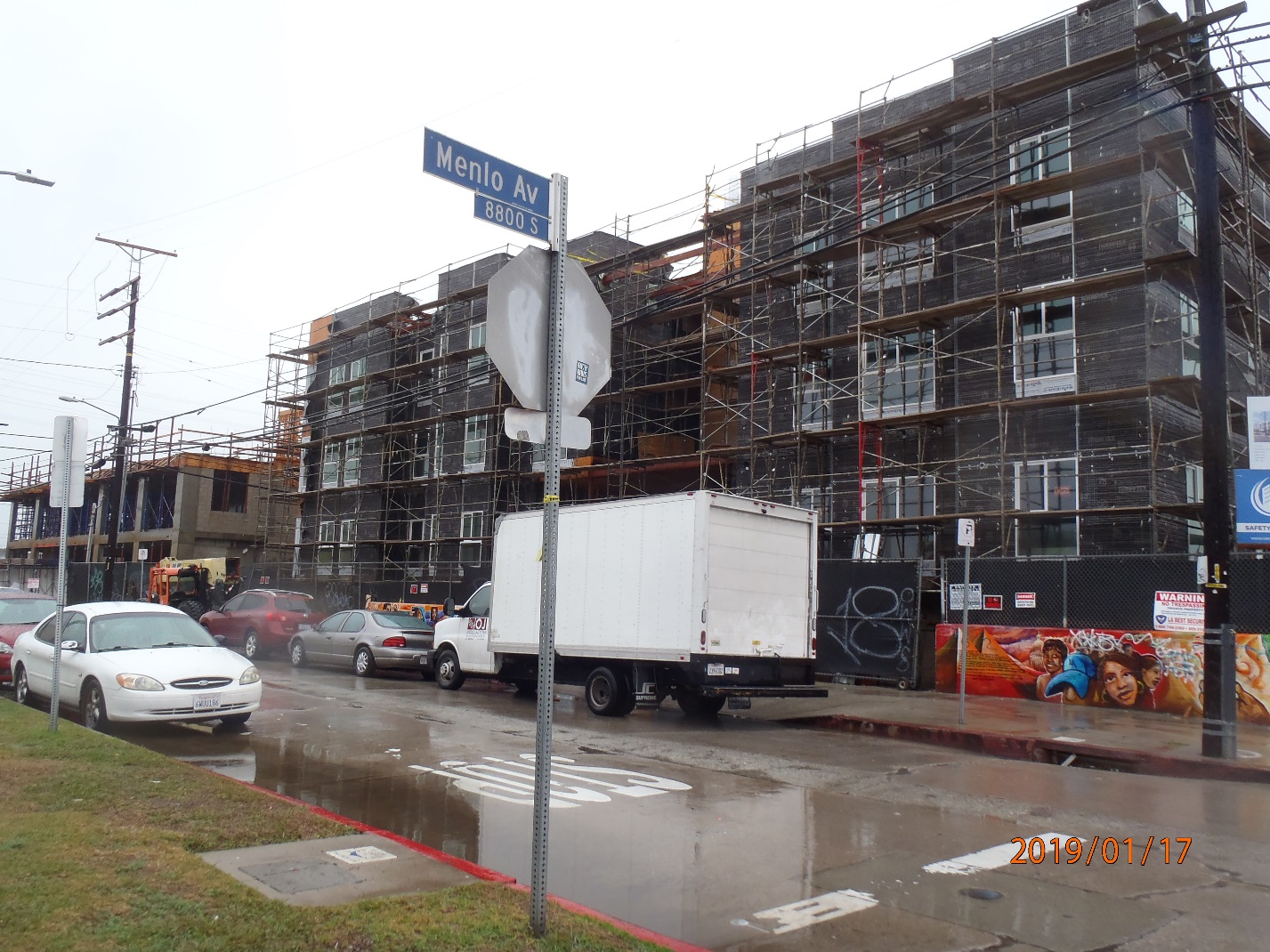 88th and Vermont Apartments view from Menlo & 88th
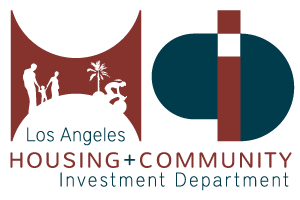 649 Lofts – 33% Complete
649 Lofts view from diagonal corner of 7th & Wall St.
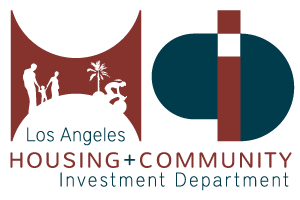 Casa del Sol – 2% Complete
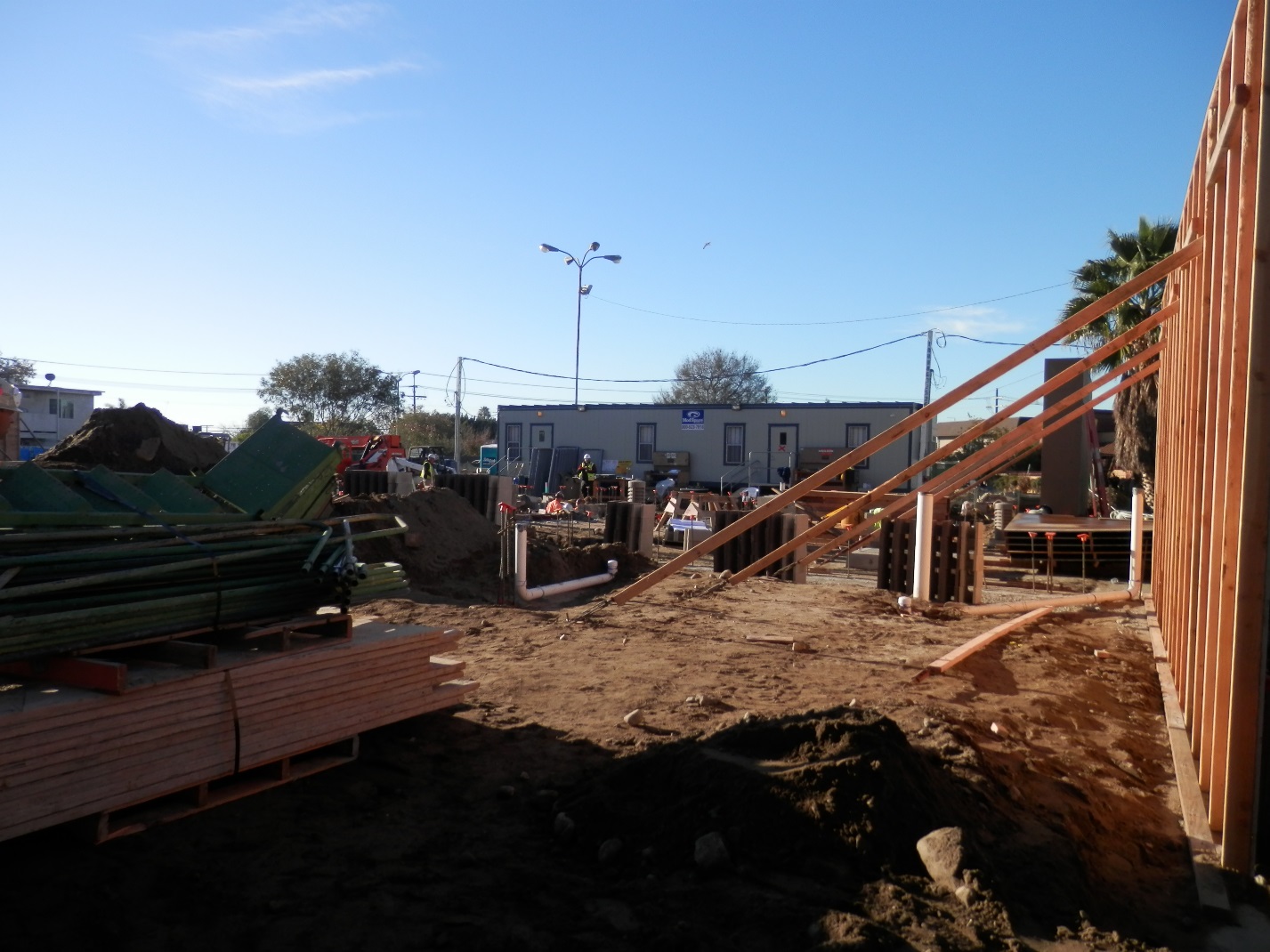 Casa del Sol view from just inside the sidewalk of situs.
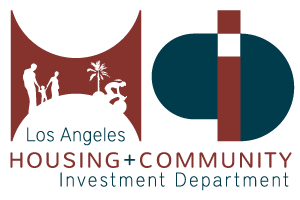 Flor 401 Lofts – Construction Pending
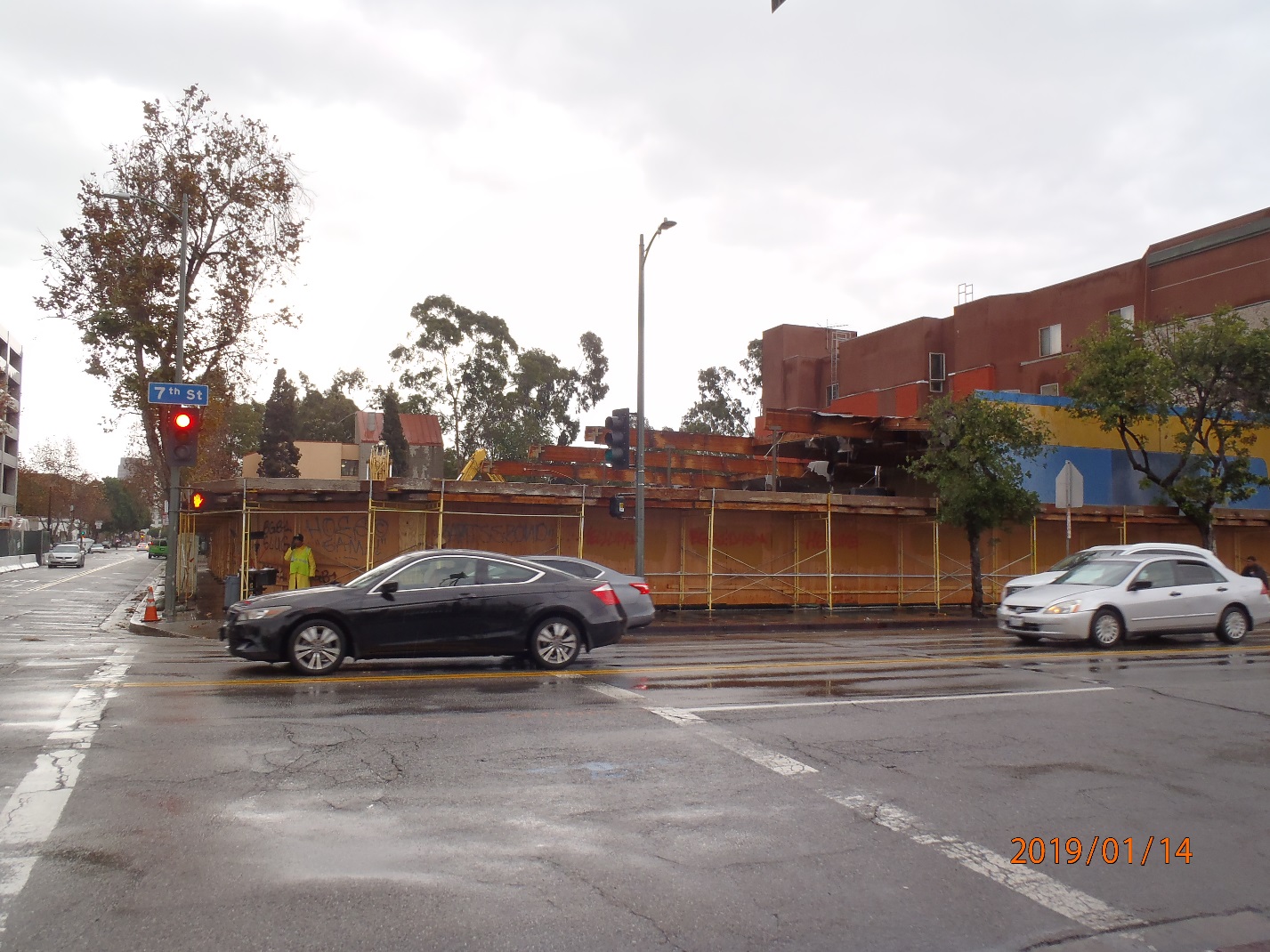 View from across the street on 7th St. Demo almost complete.
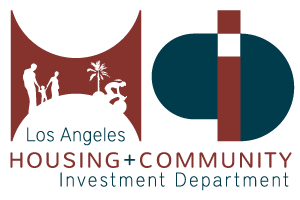 McCadden Plaza Youth Housing – Construction Pending
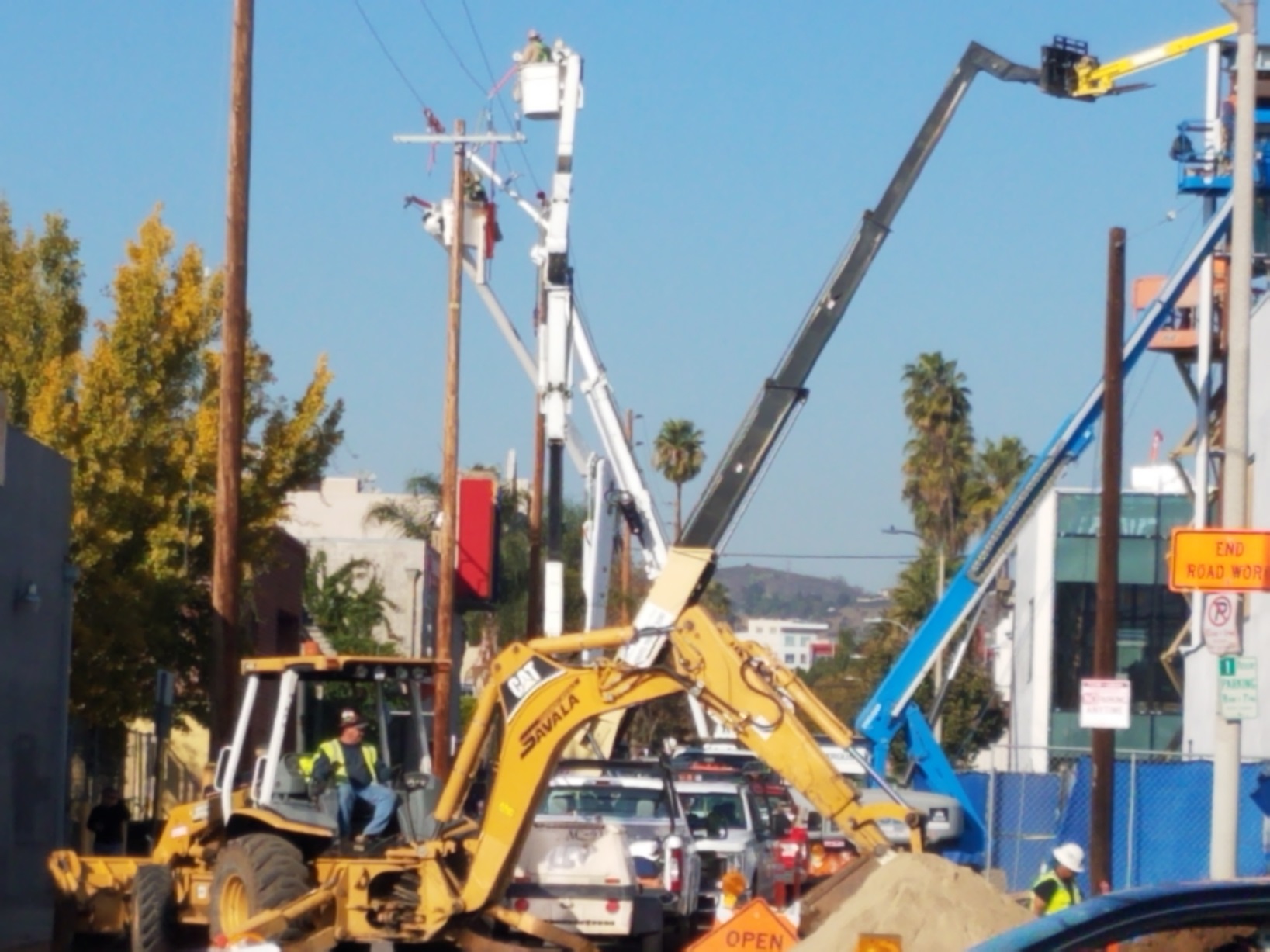 View from front of situs.
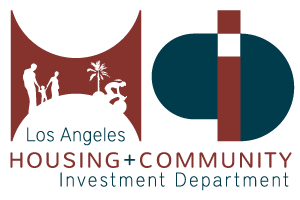 SP 7 Apartments – Construction Pending
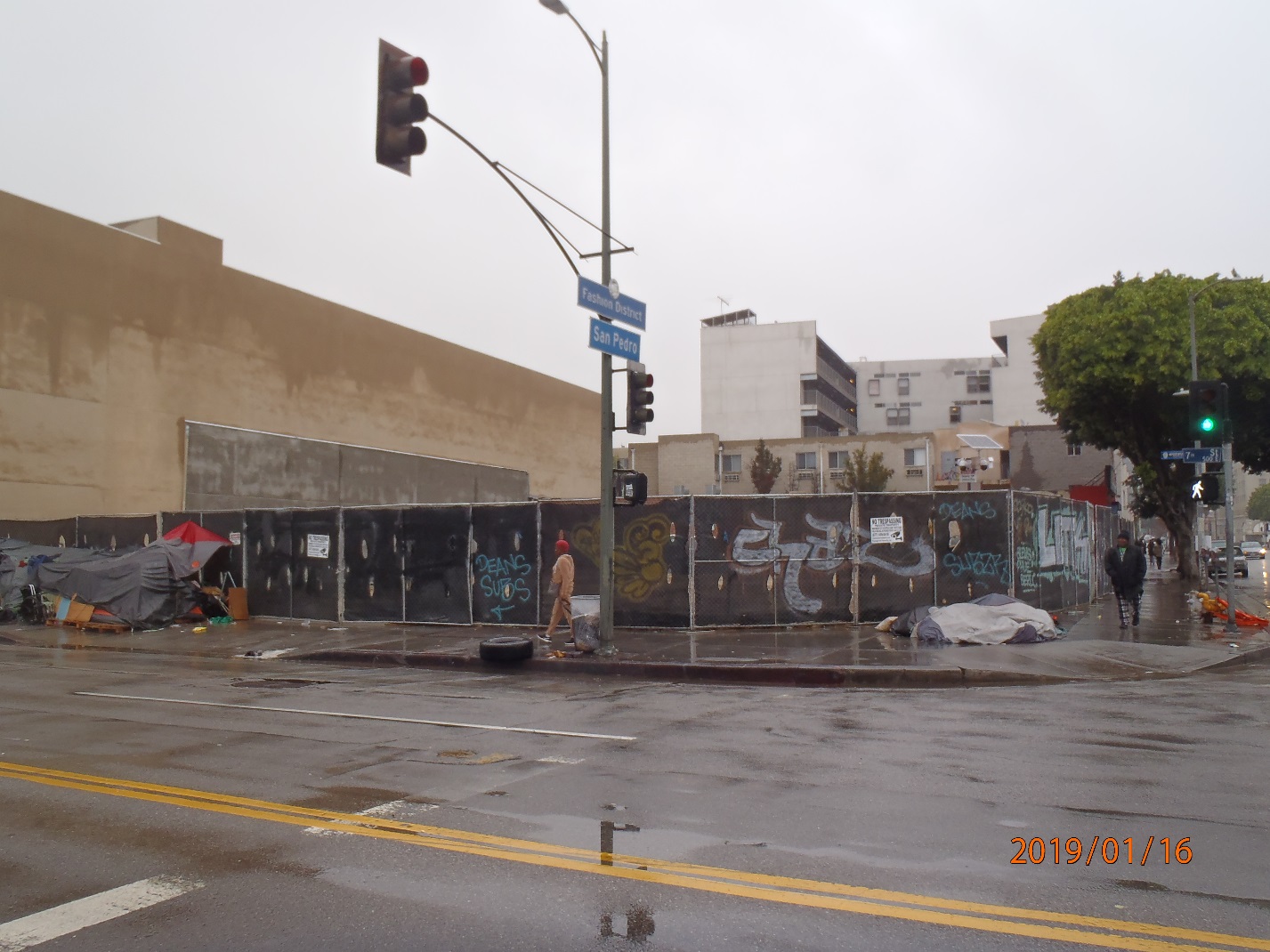 View from across the street at 7th and San Pedro.
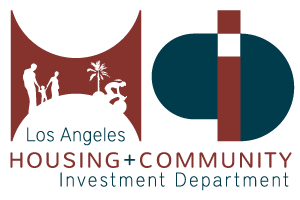 RISE Apartments – Construction Pending
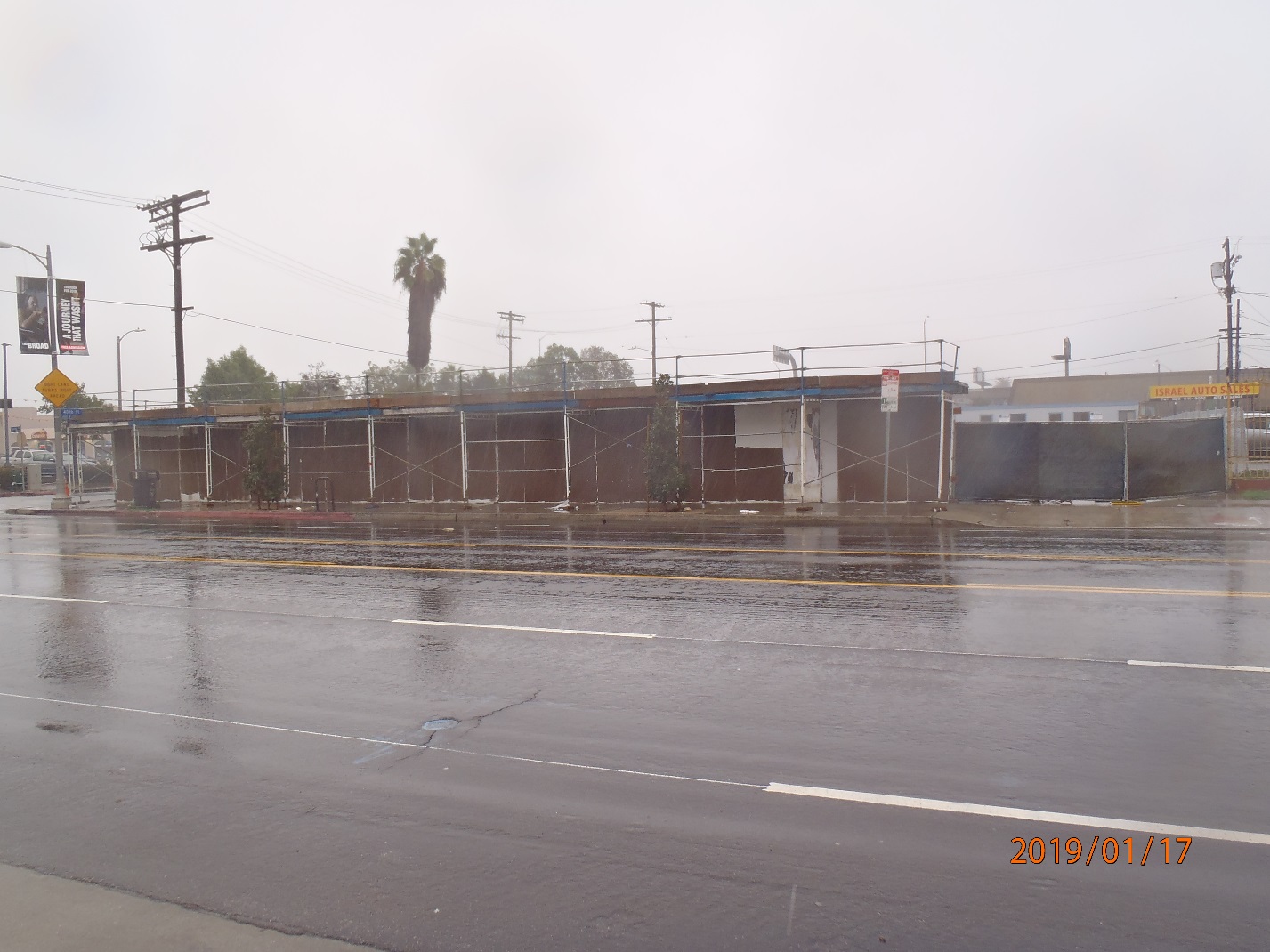 View from across Figueroa and 40th Pl.